Collaborating with K-12
on CTE and
Work-Based Learning
Presenters
Terry Stroh

Director of the Northern Kane County Regional Vocational System
Marci Johnson
Director of Career and Technical Education at the Illinois State Board of Education
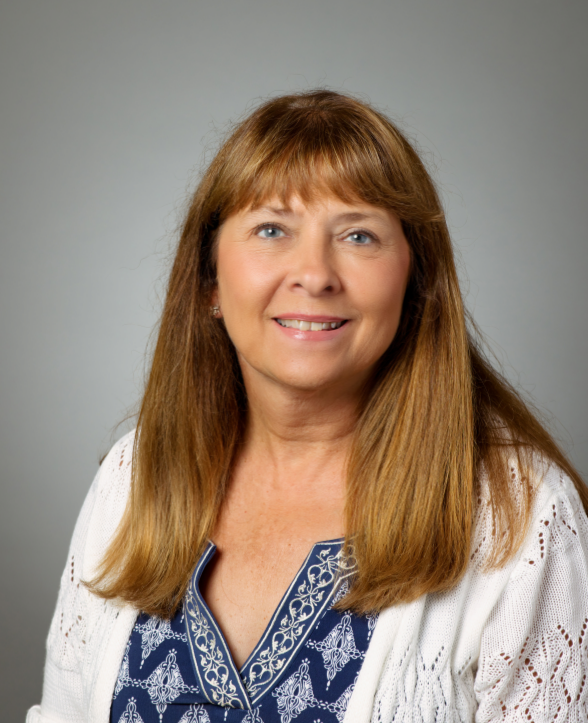 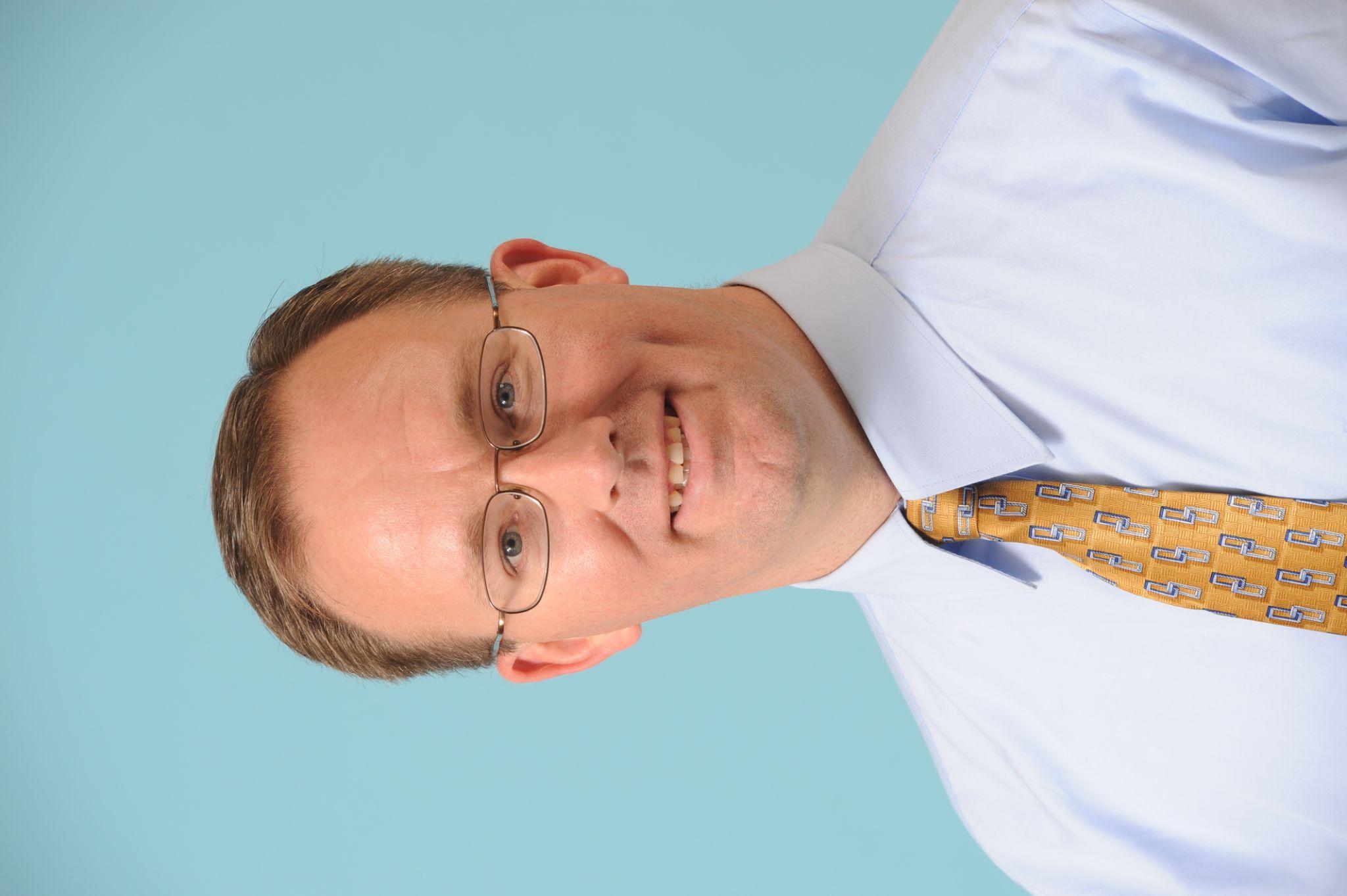 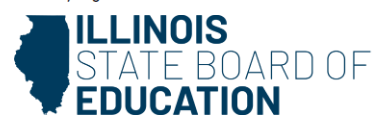 What is Career and Technical Education?
CTE refers to rigorous and relevant career and technical education (CTE) programs designed to focus on the academic and technical skills and knowledge necessary to prepare students for a wide range of high-wage, high-skill, in-demand careers.
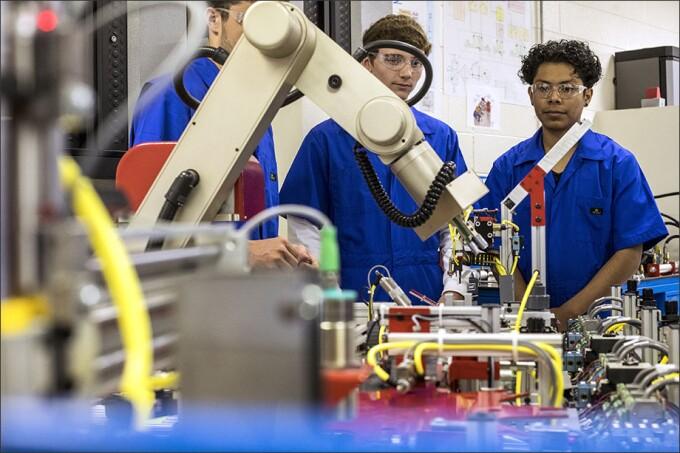 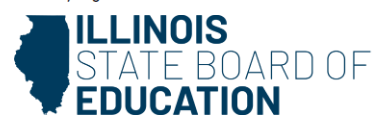 Education Week
Career and Technical Education
Purpose of Career and Technical Education (CTE) is—​
A sequence of courses that includes rigorous academic content and relevant technical knowledge and skills that prepares secondary or postsecondary students for further education and careers in  high-skill, high-wage, and in-demand occupations;​
Applied learning that supports the development of academic knowledge, higher-order reasoning and problem-solving skills, work attitudes, employability skills, occupation-specific technical skills, and knowledge of all aspects of an industry; ​
To the extent practicable, coordinated between secondary and postsecondary education programs through programs of study, which may include early college high school programs, dual credit, and other articulations; and ​
May include career exploration as early as the middle grades. ​
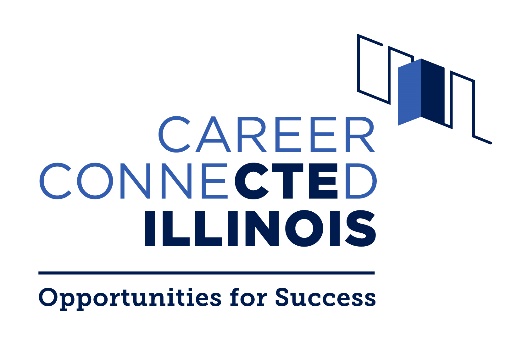 Perkins V State Plan
Goal 1: Increase the percentage of individuals who obtain a postsecondary certificate, degree, or industry-recognized credentials. 
Goal 2: Strengthen CTE offerings by improving access, program quality, and transition points between education and workforce systems and programs.
Goal 3: Increase participation in CTE early college coursework.
Goal 4: Increase responsiveness to local, regional, and state workforce needs based on labor market information and employer input. 
Goal 5: Recruit and retain a sustainable pipeline of CTE educators.
Goal 6: Expand access to quality work-based learning for all students. 
https://www.isbe.net/perkinsv
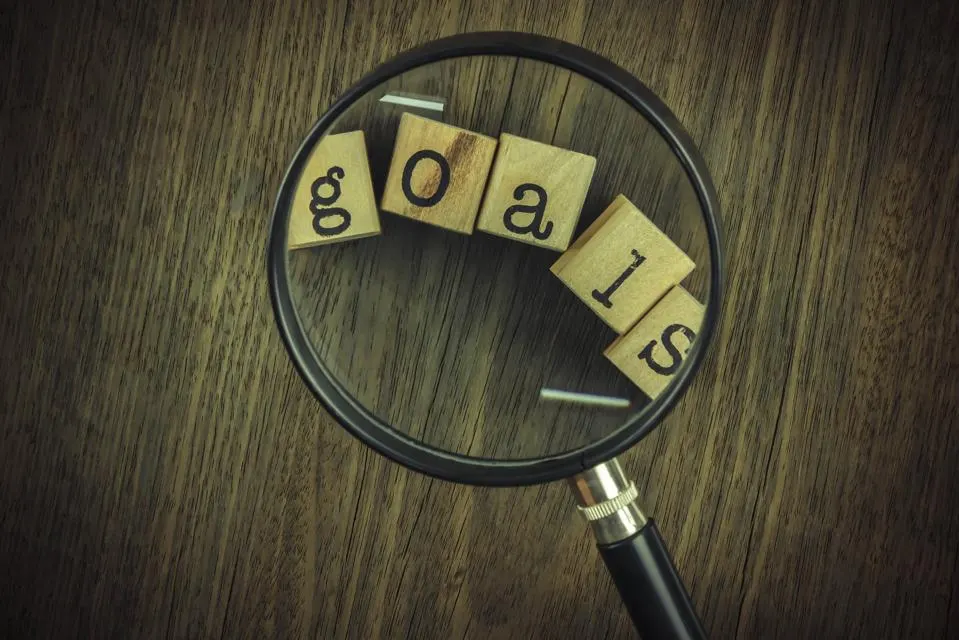 Forbes
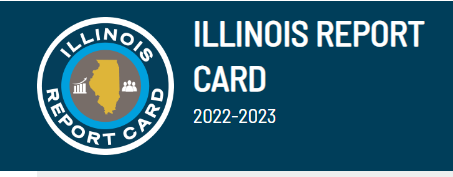 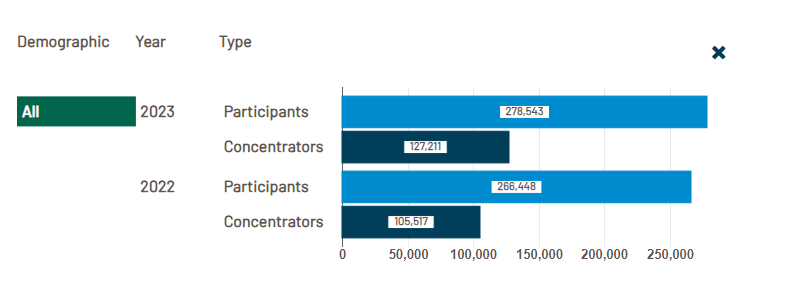 Iwww.llinoisreportcard.com
Example of  Enrollment in Manufacturing
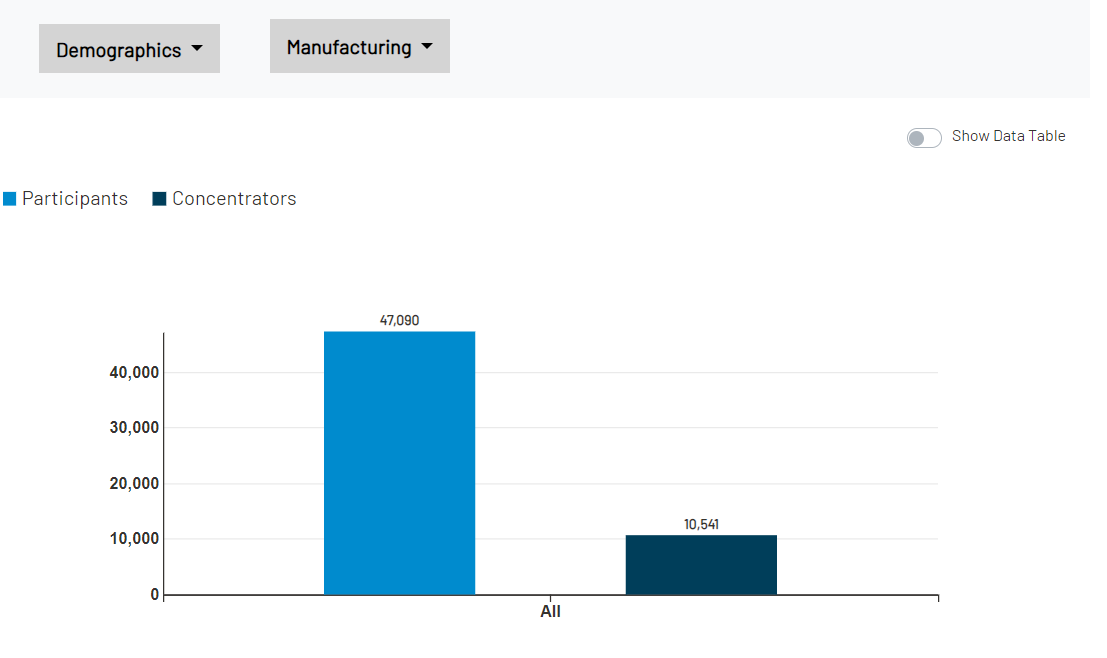 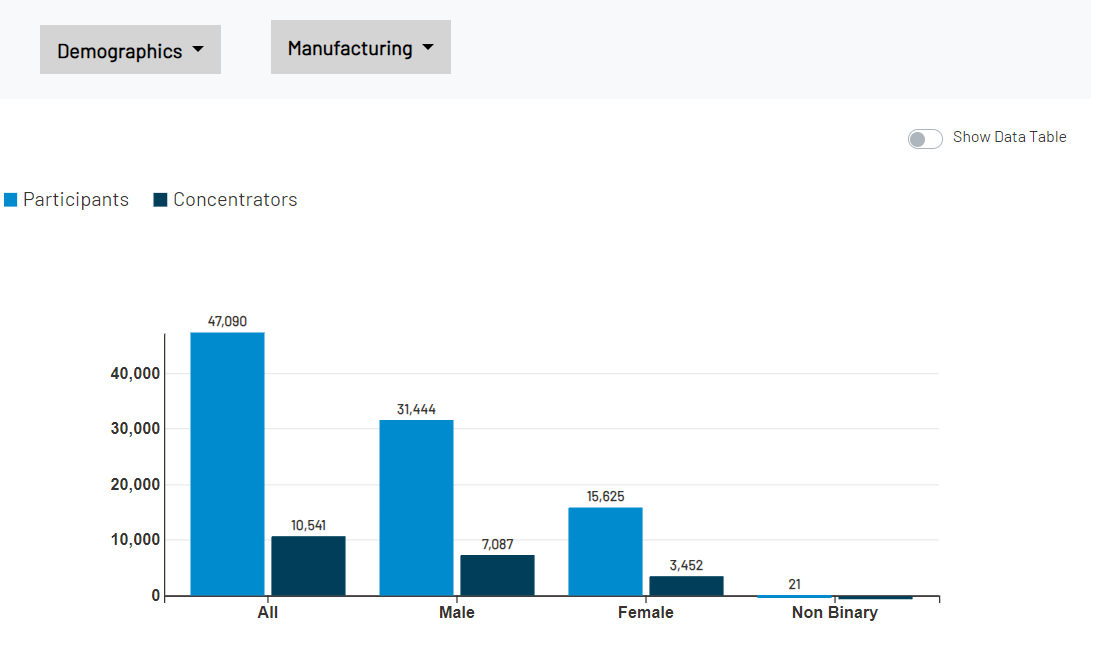 Performance Measures
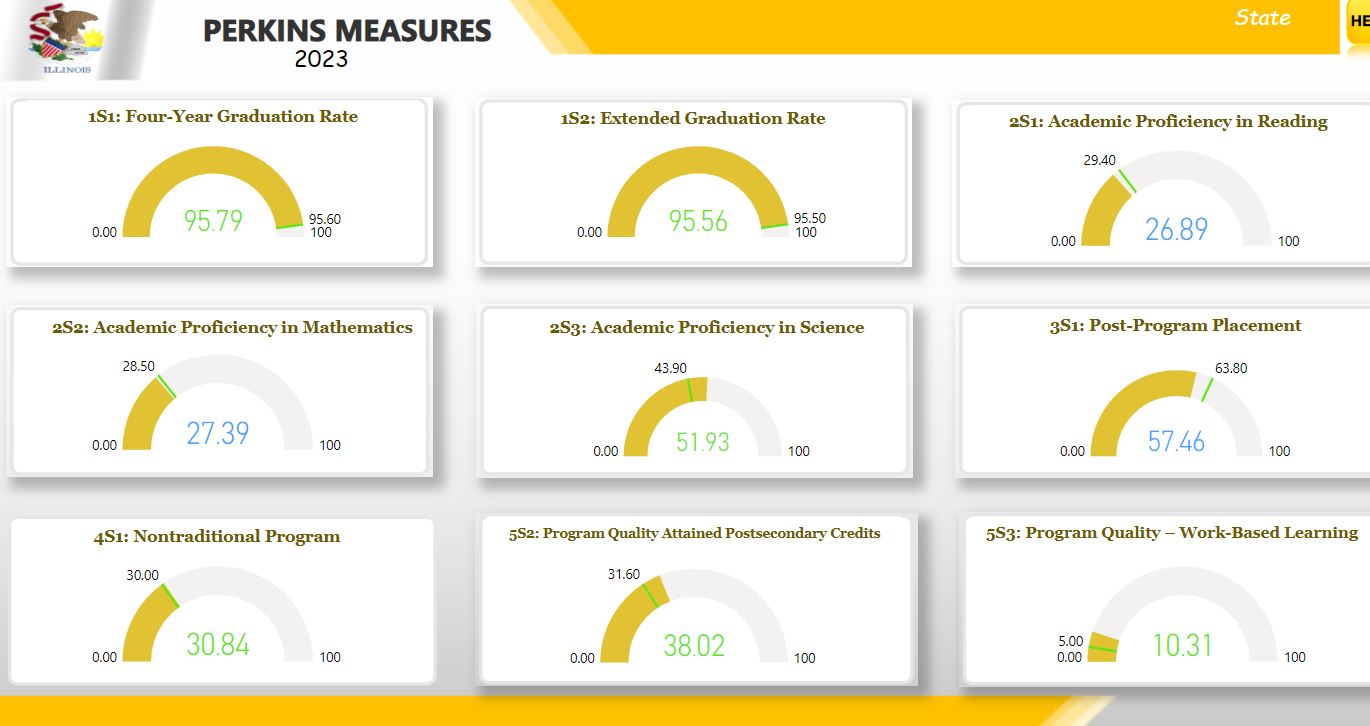 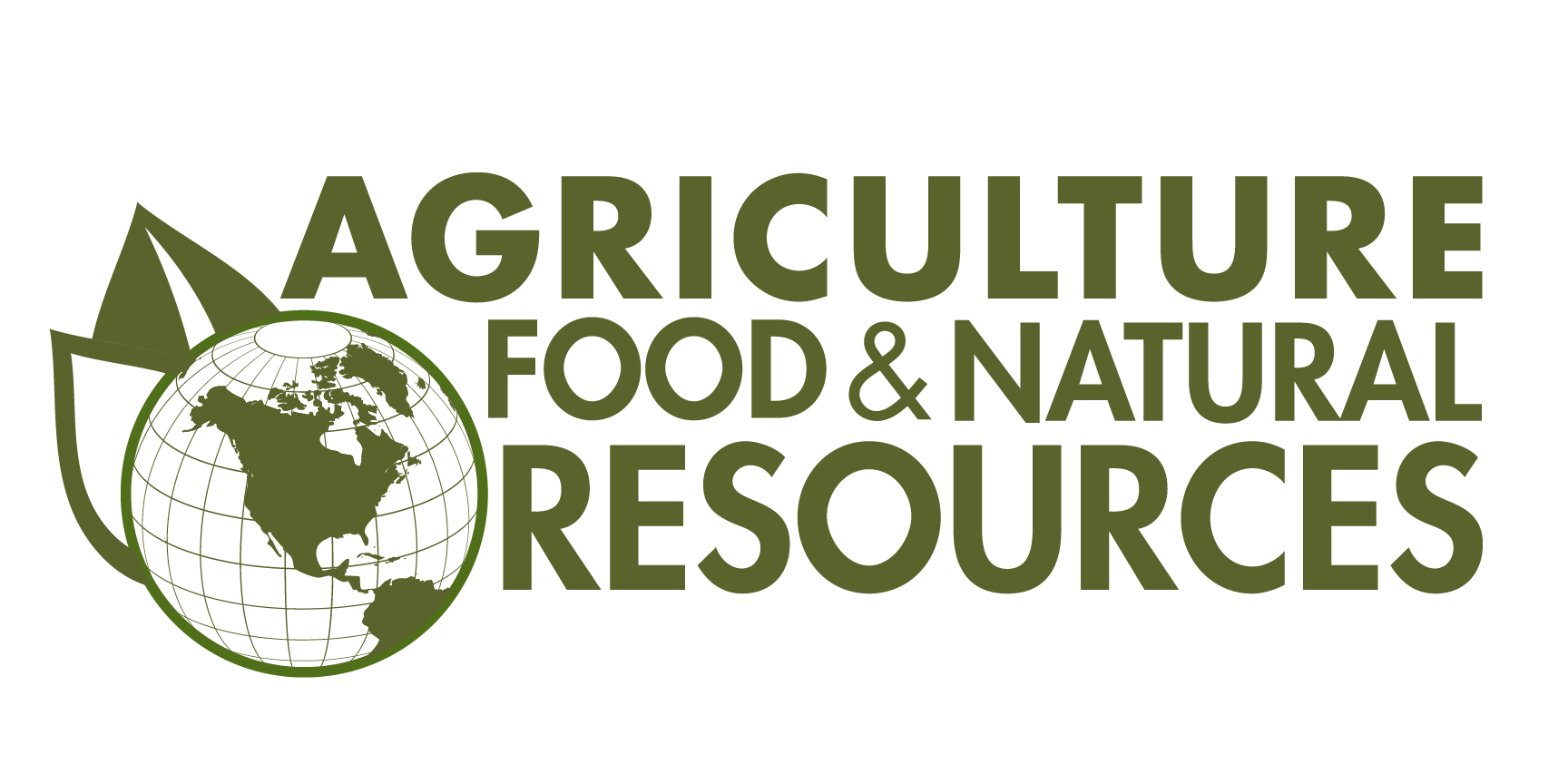 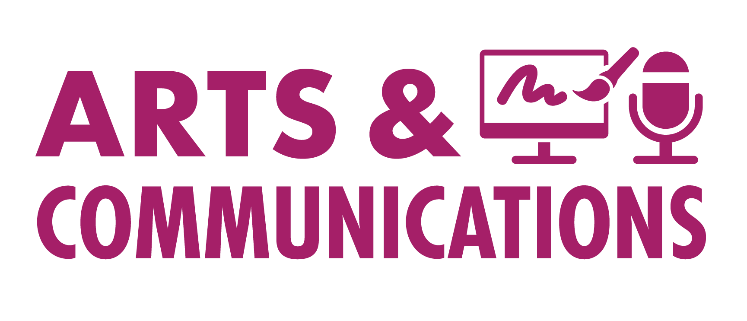 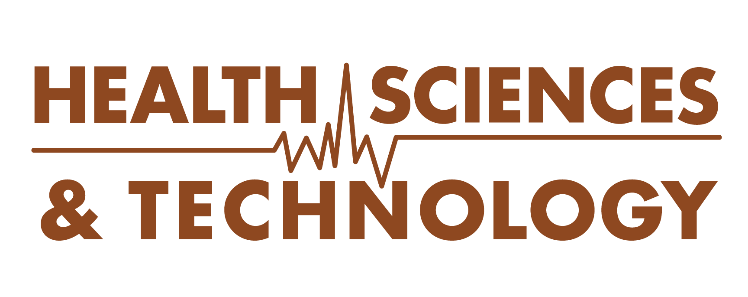 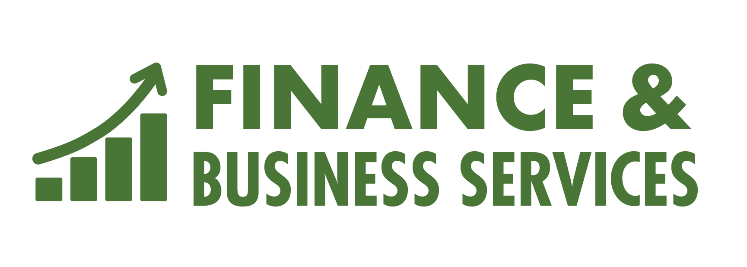 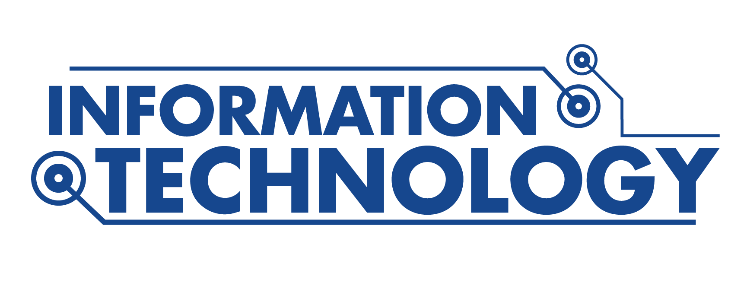 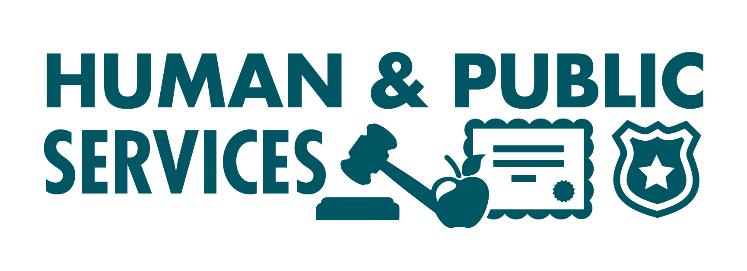 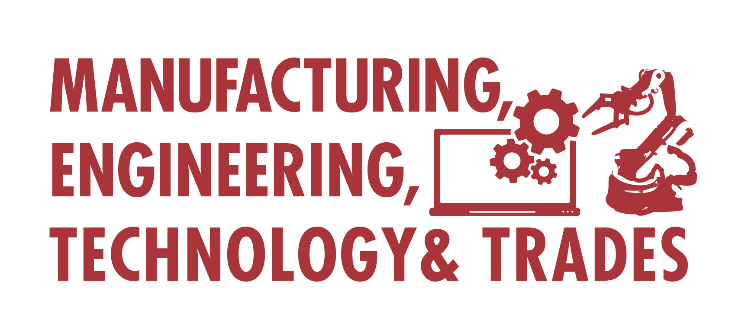 Work-Based Learning Continuum
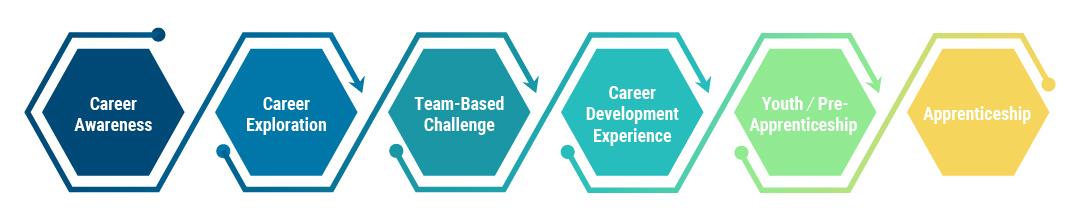 Host Engagement Continuum
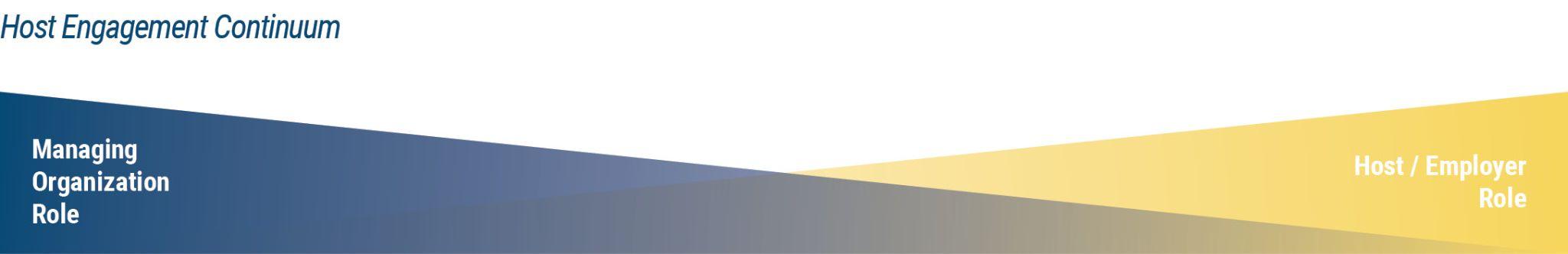 Definitions: Illinois Career Pathways Dictionary
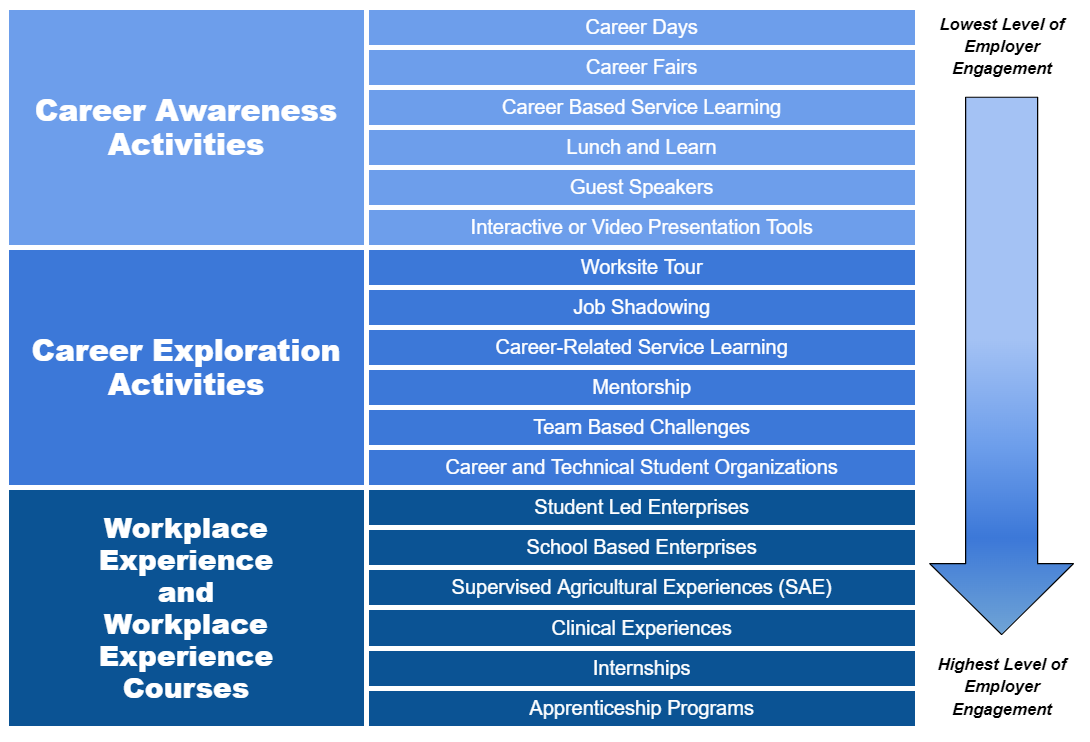 [Speaker Notes: The NIU-Illinois CTE Project has developed this graphic to help highlight a variety of Work-Based Learning activities and to illustrate where those activities fall within the continuum.

Career Awareness and Career Exploration are often already occurring and an easier lift so today’s focus will be Workplace Experience Courses as those typically come with the most questions surrounding requirement of educator-coordinator and implementation to make sure it is aligned with best practices.]
Professional Learning: Team-Based Challenges
Report on two Team-Based Challenges that include these components: 
Authentic problem or challenge 
Students interact in a meaningful way with an adult mentor
Students demonstrate at least one Pathway specific Technical Competency and at least one Cross-Sector Essential Employability Competency (Essential Skill)
Students work in collaborative groups to solve the problem
Final product or a final presentation on the outcome of the Team-Based Challenge
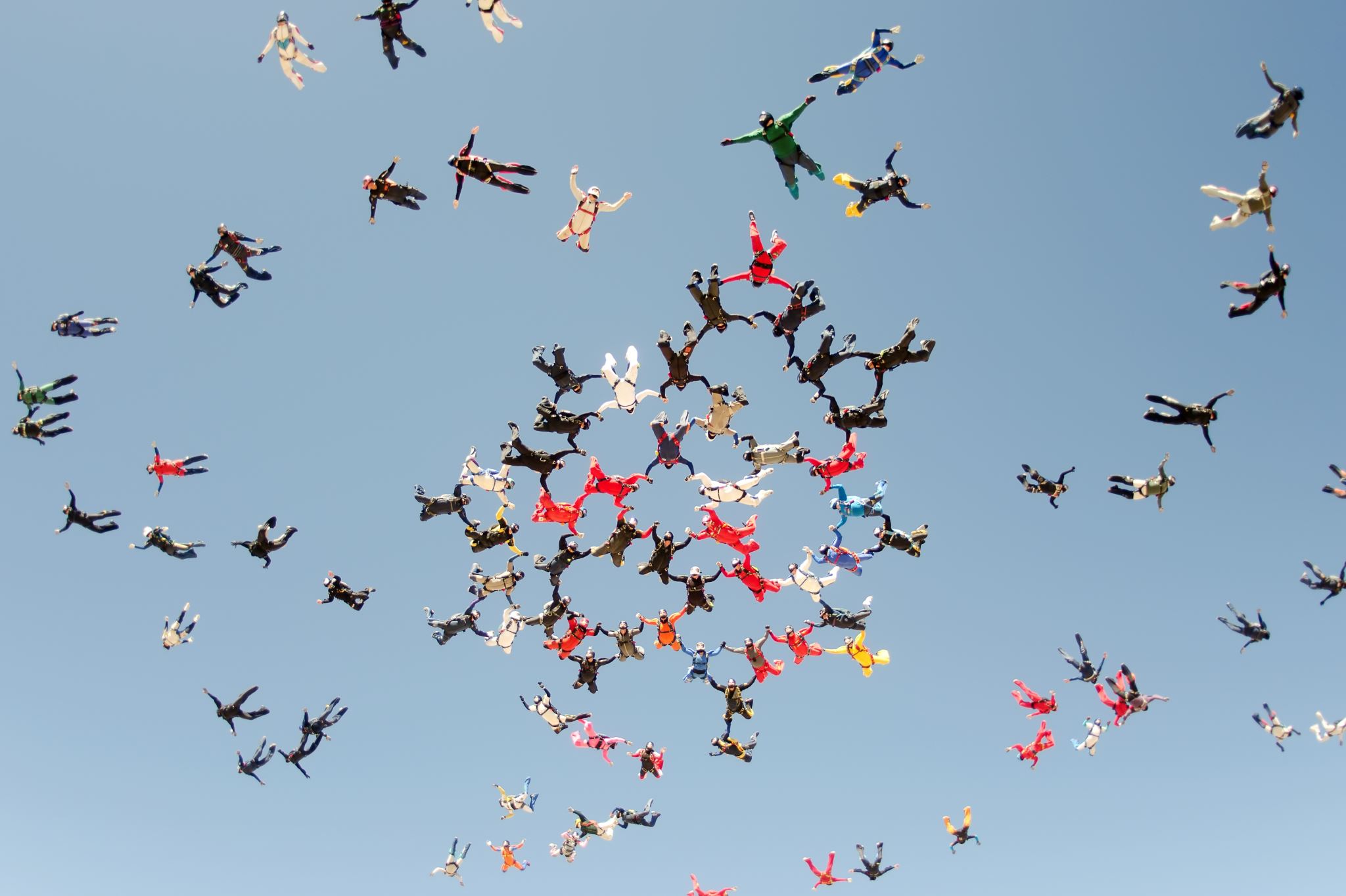 Pathway Endorsement Components
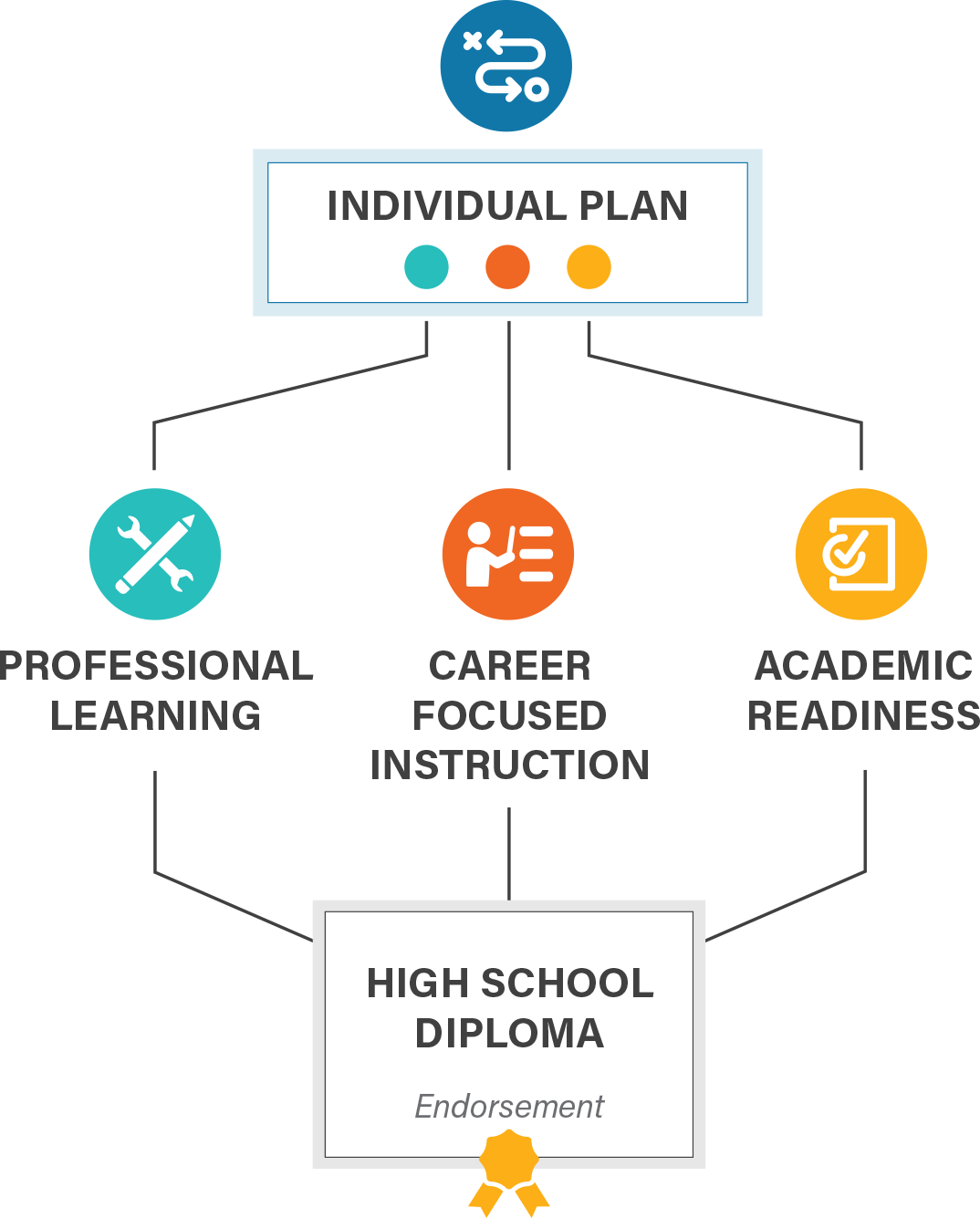 Individual Plan for Postsecondary and Career Readiness
Labor Market/Workforce Needs
Postsecondary Partner
Course Sequence
Academic Readiness
Professional Learning Experience
How can you benefit from Career Pathway Endorsements
Quality
Academics
Credentials
Knowledge
Technical Skills
Work-Based Learning
Experience
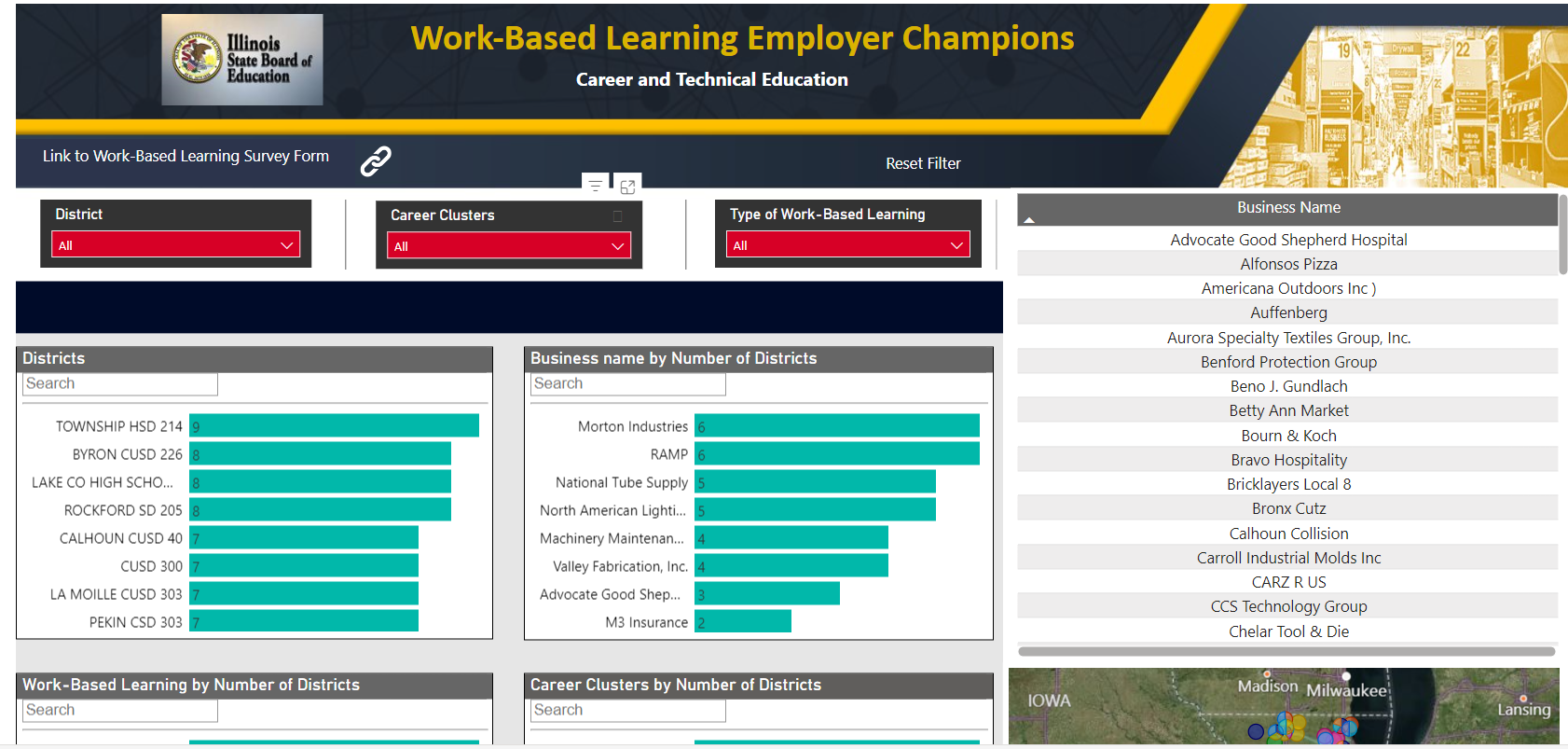 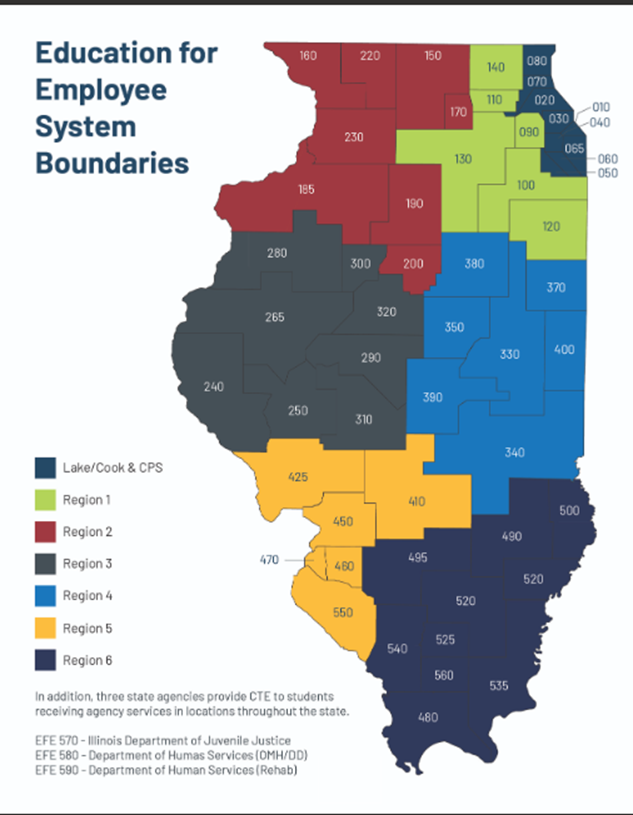 Education for Employment CTE
Funded by Federal Perkins V and State Line Item in the ISBE Budget
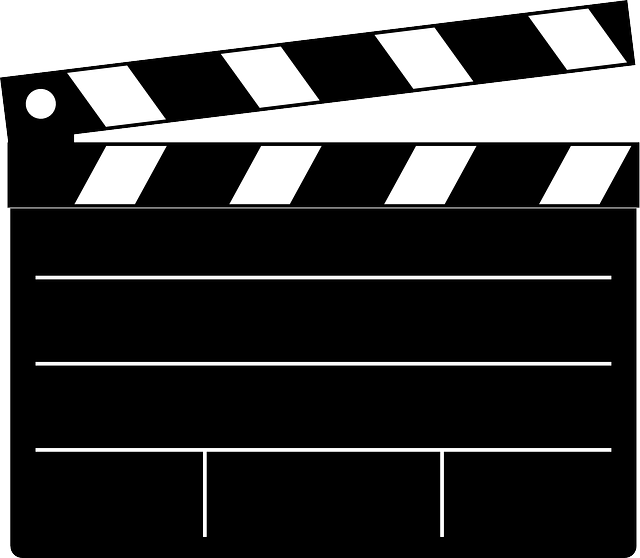 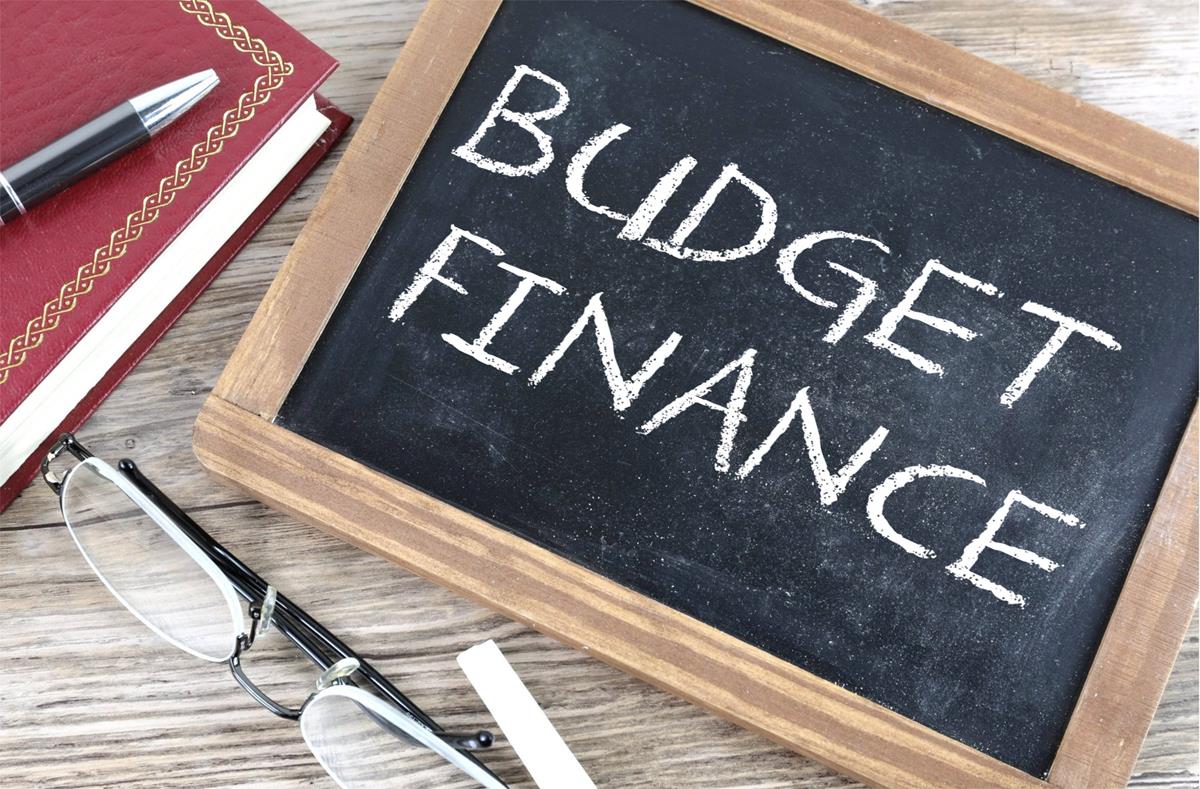 What is an EFE Director?
Regional CTE Director
Curriculum
Data
Regional programming/Career Centers
Manager of grant funding
State CTEI funds
Perkins funds
Other grant opportunities
Liaison with the community college
Dual credit
Liaison between schools and industry
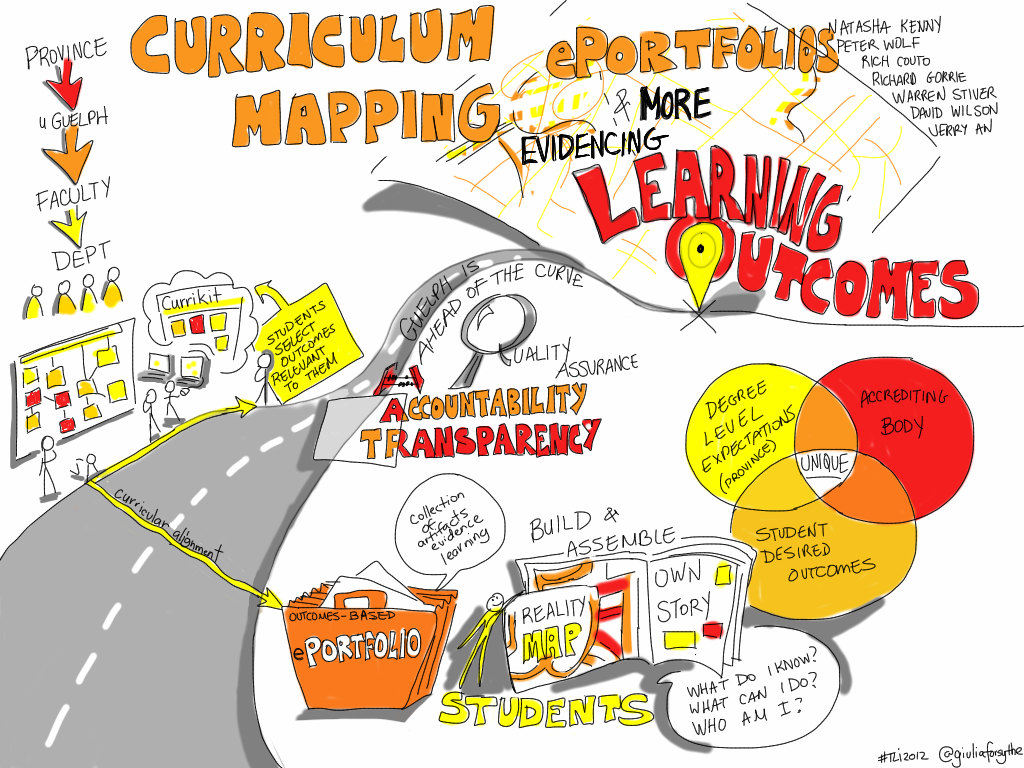 ThePhoto by PhotoAuthor is licensed under CCYYSA.
How does K-12 Education support Workforce Development?
Career Exploration
Field Trips
Guest Speakers
Career Fairs
Industry Tours
Career Development
Career and Technical Education classes
Advisory Boards
Industry Certifications
Career Guidance
Staff Professional Development
Counselor Field Trips
Teacher PD
Student Competitions
Internships
Job Fairs
Job and Career Fair
Career Fairs
Various grade levels
Combinations of companies and colleges
We would love to have more companies involved
Job Fairs
Senior Job Fairs
60+ companies and colleges
On-site interviews
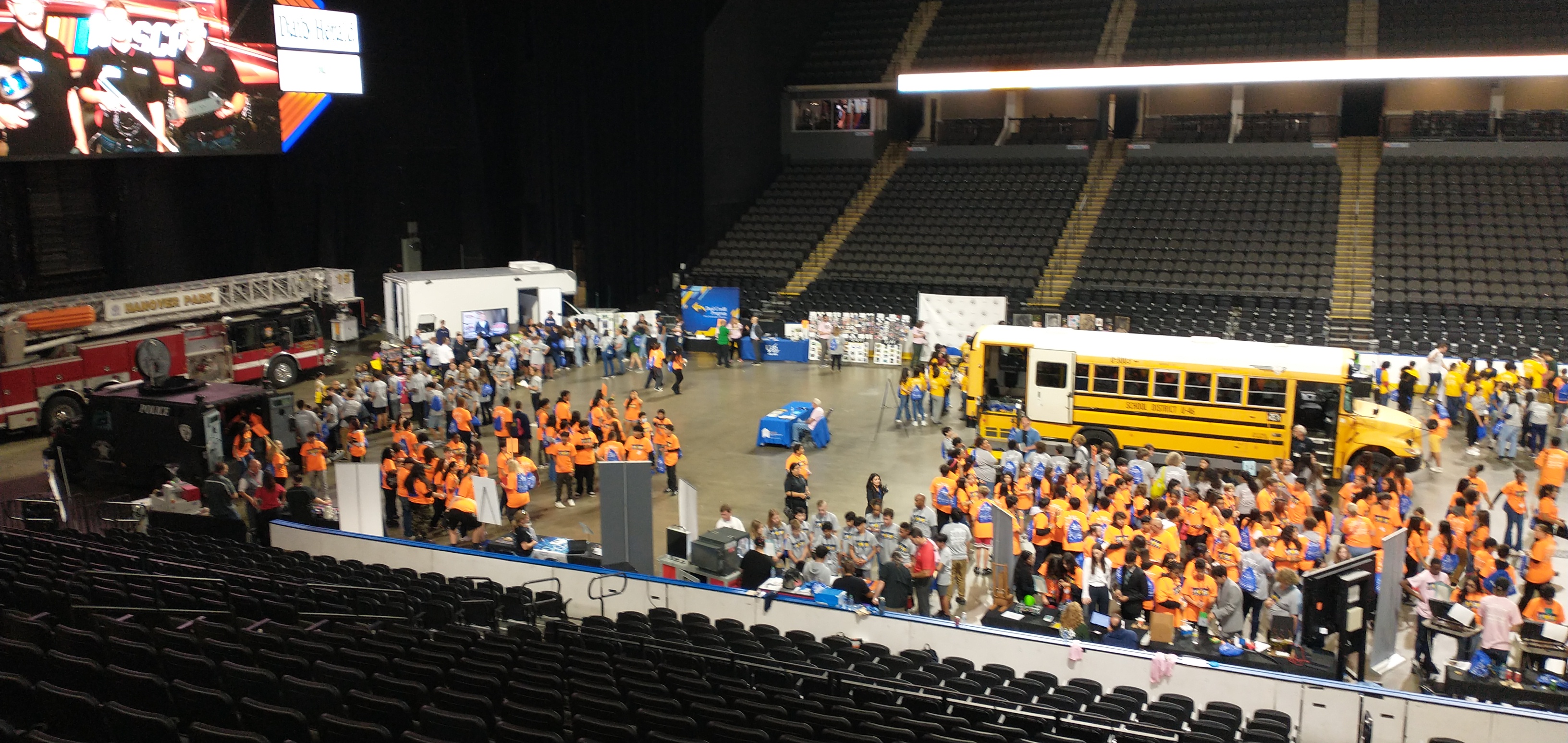 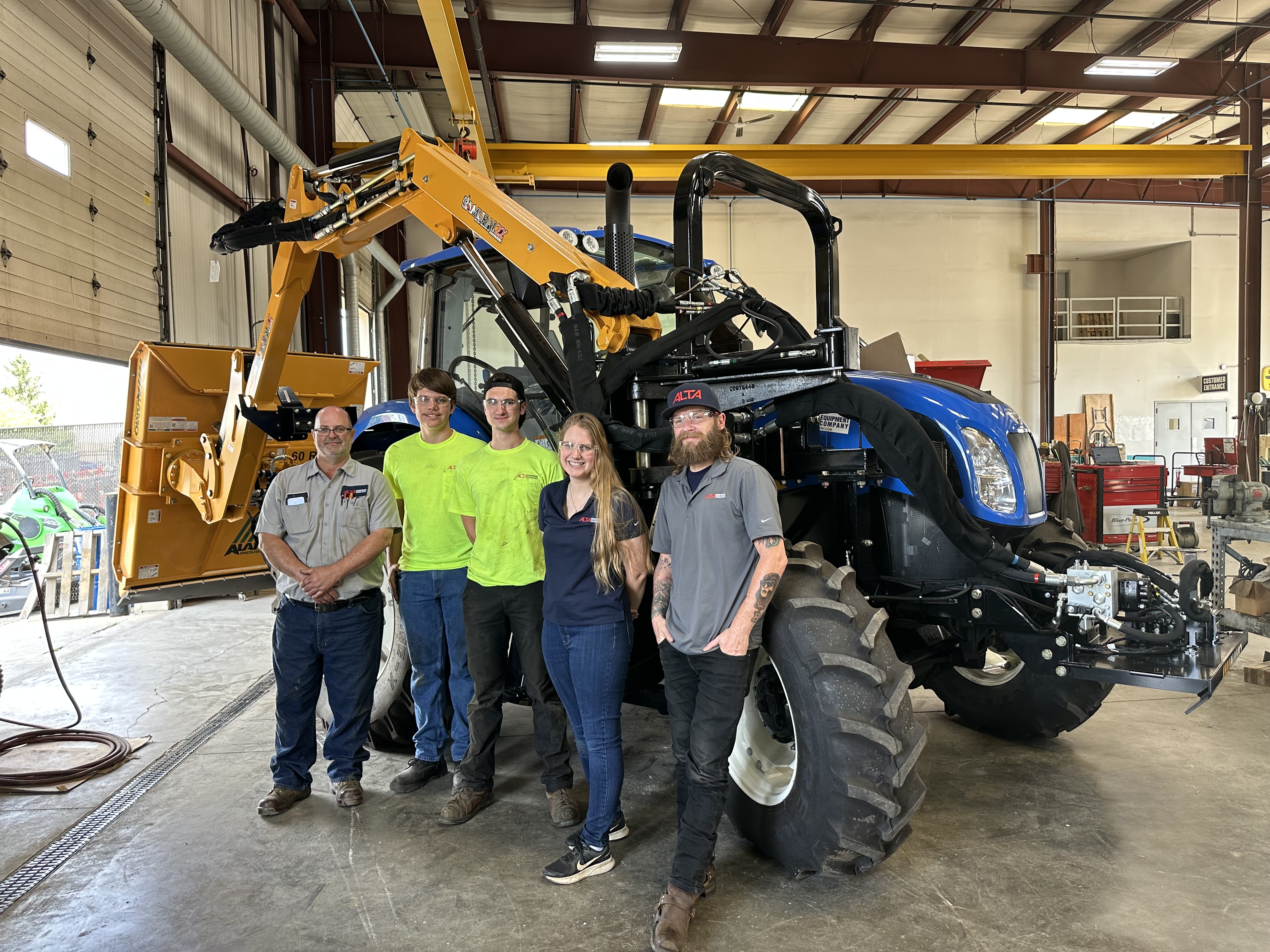 Internships
Shift from Co-Op to Internships
Requirements for internships
Minimum of 60 hours
Must be co-developed by schools and industry
During the school year
Students get release time from school to complete hours
There is a teacher of record that works with students
Students must complete 1 hour per week with the teacher
Summer Internships
Students complete these during summer break
How do we use these internships as a start to apprenticeships/employment?
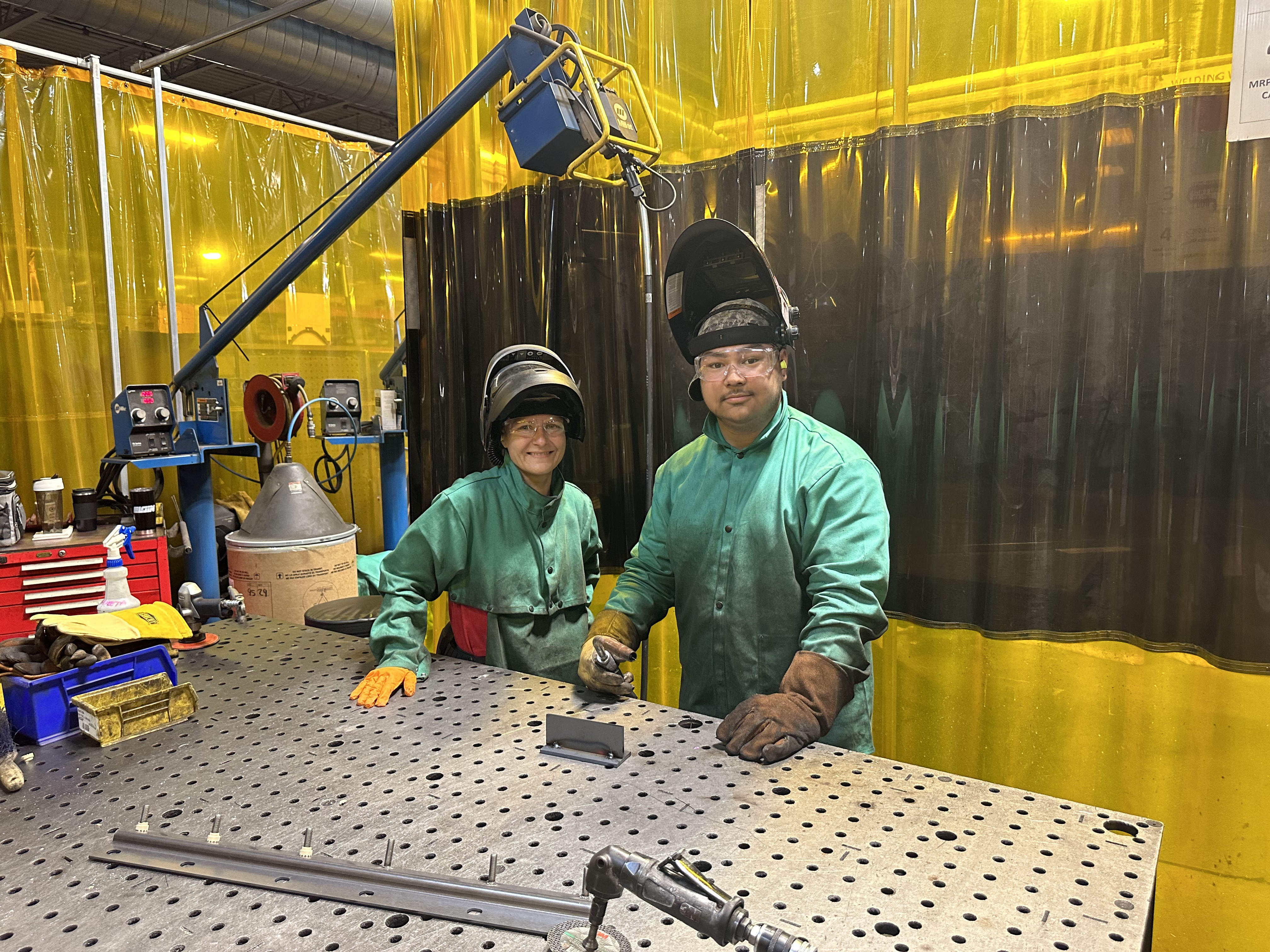 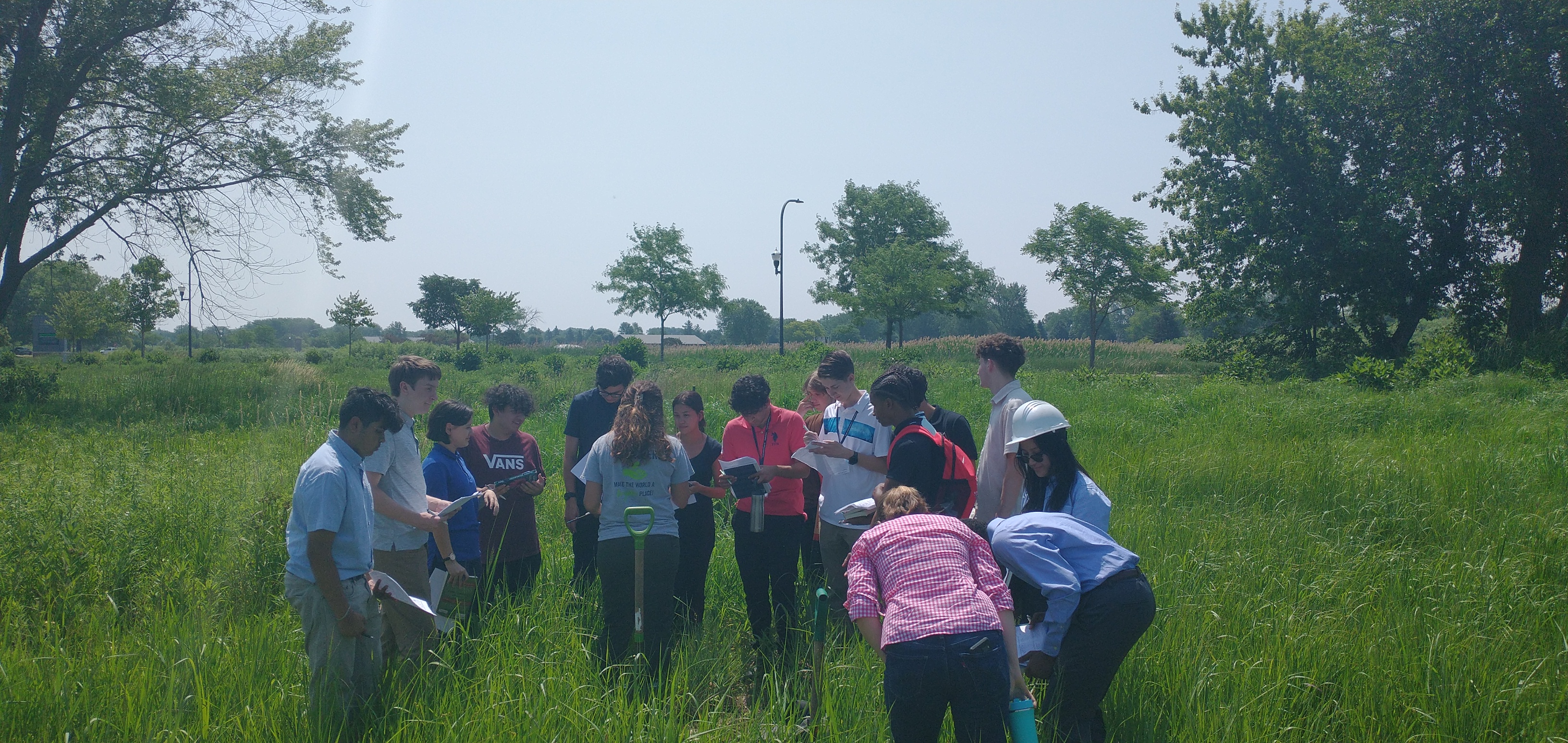 Internships continued
Company Agreements
Internship listings
Application process
Application form
Student Resume
Interviews
Placement
Follow-up
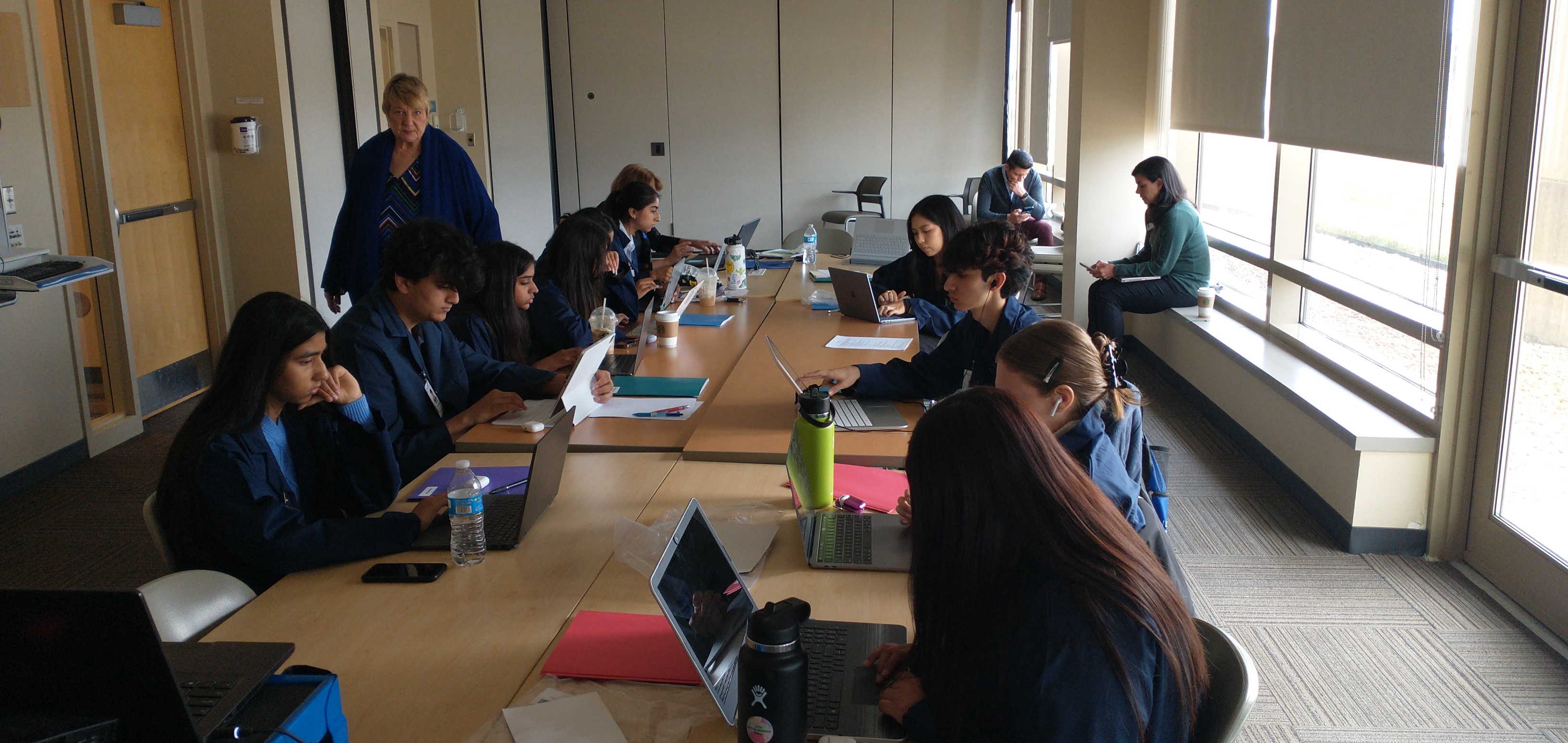 Questions and Contact Information
Marci Johnson – marjohns@isbe.net

Terry Stroh – terry.stroh@central301.net